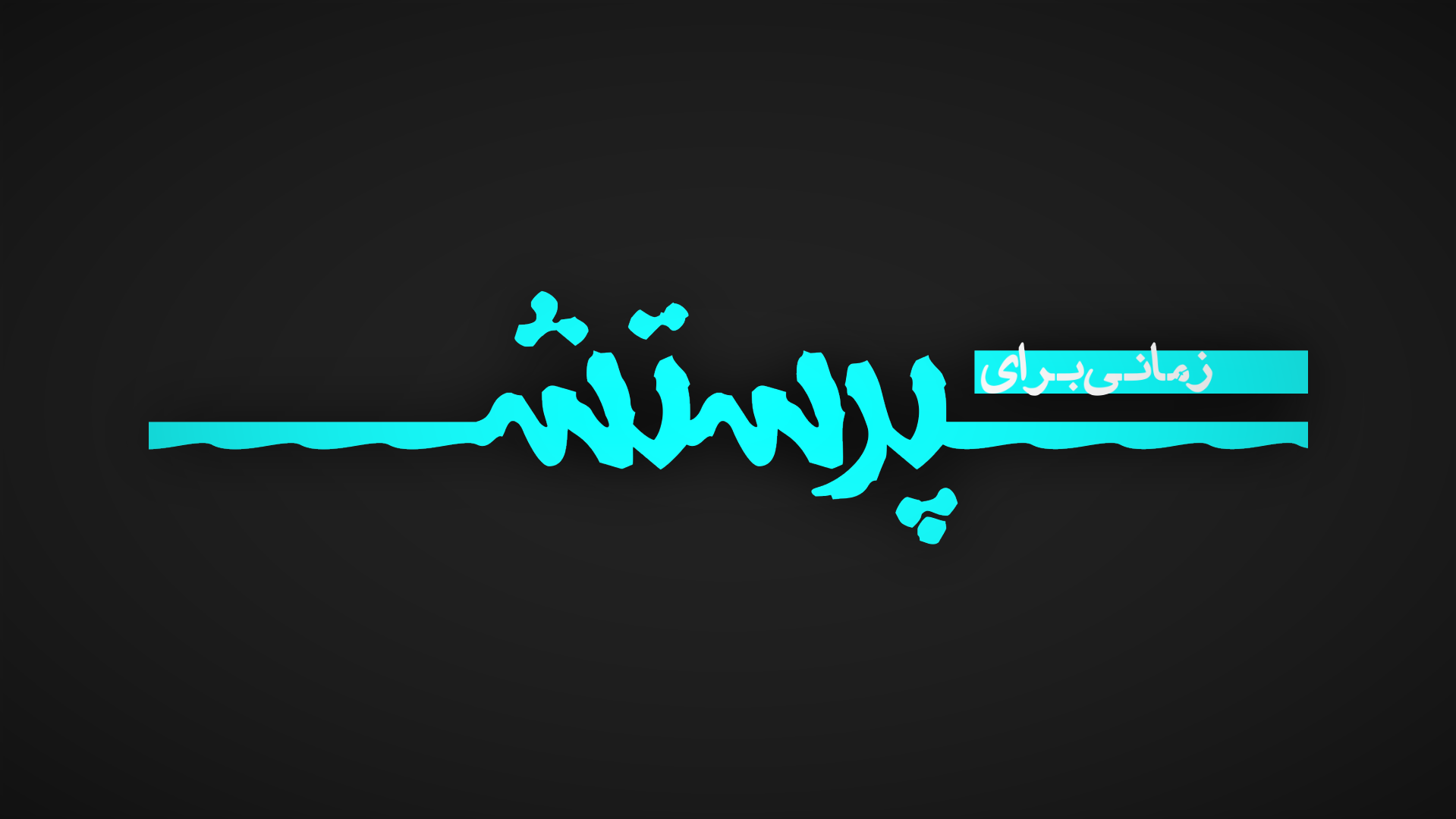 این روزها روزهای ایلیاست
کلامش اعلام می شود
روزهای موسی خدمتگزار او
عدالت احیا می شود
اگرچه سختی و جفاها
شمشیر است و آتش و خون
ما صدای اوییم در بیابان ها
راه را مهیا می سازیم
او بازآید بر ابر آسمان ، سیمایش درخشان
بانگ شیپورها
فریاد کن این سال لطف اوست ، از قلب آسمان
نجات آید
این روزها روزهای حزقیال است
جان می گیرند استخوان ها
روزهای داوود خدمتگزار او
پرستش احیا می شود
سفید شده اند مزرعه ها
روزهای برداشت محصول
چون خادمان بی منفعت تو
کلام را اعلام می کنیم
او بازآید بر ابر آسمان ، سیمایش درخشان
بانگ شیپورها
فریاد کن این سال لطف اوست ، از قلب آسمان
نجات آید
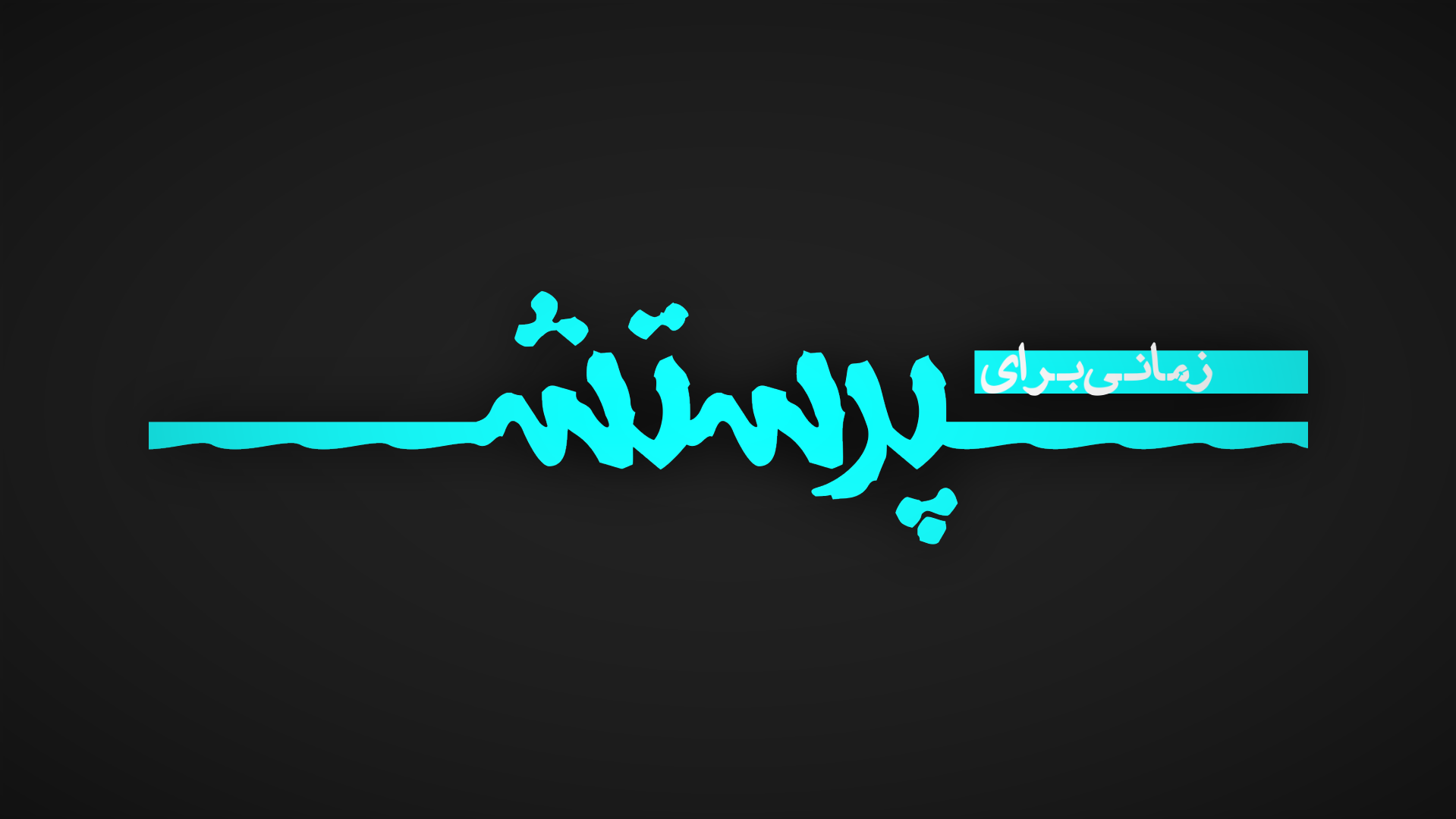